Ο ΧΩΡΟΣ ΣΤΗ ΔΙΑΡΚΕΙΑ ΤΟΥ ΧΡΟΝΟΥ
ΔΙΑΘΕΜΑΤΙΚΗ ΕΡΓΑΣΙΑ ΣΤΑ ΑΡΧΑΙΑ
1oυ τετραμήνου
9ο ΓΕΛ Ιωαννίνων
25-01-2013
                                  Επιμέλεια : Κασιούμη Κωνσταντίνα
                                                        Κασιούμη-Ρέσσου Ιωάννα
                                          Κούκου Χαριτίνη
1
Η ΠΕΡΙΟΧΗ ΤΩΝ ΤΡΩΩΝ
Η περιοχή που ο Όμηρος αποδίδει στον έλεγχο των Τρώων ήταν πολύ μεγαλύτερη από αυτή που κατά τα ιστορικά χρόνια αποκαλούνταν Τρωάς και αυτό αποτελούσε πρόβλημα  από την εποχή του Στράβωνα. Η Τρωάς εκτεινόταν από την Προποντίδα ως τον κόλπο του Αδραμυτίου, απέναντι από τη Μυτιλήνη. Η μεγαλύτερη πόλη της ήταν η Αλεξάνδρεια Τρωάς.
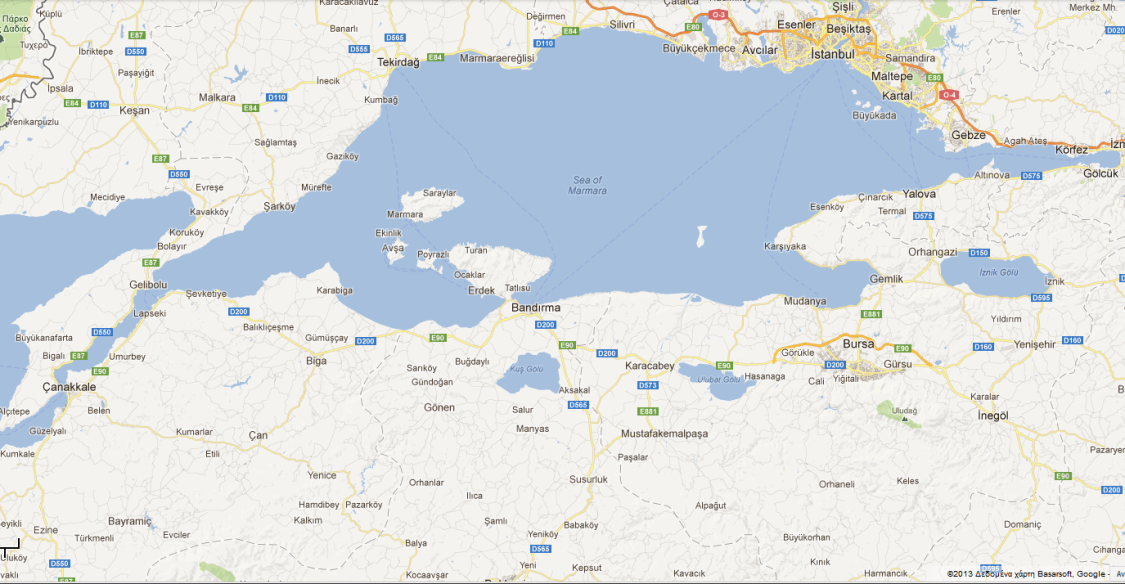 2
ΒΥΖΑΝΤΙΟ
3
ΒΥΖΑΝΤΙΟ
Το Βυζάντιο ήταν  αρχαία πόλη της  νοτιοανατολικής Θράκης στον Βόσπορο. Το 330 μ.Χ. ο Μέγας Κωνσταντίνος, εκτιμώντας την στρατηγική θέση της πόλης, μετέφερε εκεί την πρωτεύουσα του Ανατολικού Ρωμαϊκού κράτους, που από τότε έμεινε γνωστή με την ονομασία  Κωνσταντινούπολη και αποτέλεσε το κέντρο της αυτοκρατορίας, που αργότερα ονομάστηκε συμβατικά Βυζαντινή από την αρχική ονομασία της πόλης. Kατά τη διάρκεια του Β΄ Παγκοσμίου Πολέμου, η Κωνσταντινούπολη παρέμεινε αλώβητη. Την περίοδο που ακολούθησε, ο πληθυσμός της σημείωσε πολύ μεγάλη αύξηση. H Ινσταμπούλ μεταμορφώθηκε με την κατασκευή της πρώτης κρεμαστής γέφυρας του Βοσπόρου (1973), η οποία ένωσε τις ευρωπαϊκές με τις ασιατικές συνοικίες της πόλης μέσα από ένα νέο δίκτυο αυτοκινητοδρόμων, επιτρέποντας παράλληλα μεγάλες μετακινήσεις μεταναστών από την Ανατολία
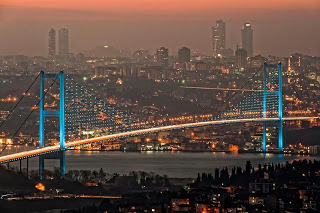 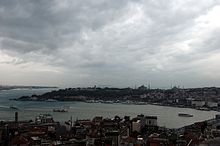 4
ΝΟΜΙΣΜΑΤΙΚΕΣ ΚΟΠΕΣ
Αν και για μικρό χρονικό διάστημα, στο Βυζάντιο είχε δημιουργηθεί σταθμητός κανόνας βασισμένος σε νομίσματα από σίδηρο, με στόχο να δημιουργηθεί μία νομισματική μονάδα που θα εξυπηρετούσε τις εμπορικές συναλλαγές. Αρκετά αρχαία κέρματα έχουν διασωθεί. Η απεικόνιση ταύρου ή αγελάδας στον εμπροσθότυπο ήταν γενικά συνήθης κατά τους κλασικούς χρόνους, ενώ αργότερα, κατά τη ρωμαϊκή περίοδο, έκαναν την εμφάνισή τους μορφές θεοτήτων. Σε μικρό αριθμό νομισμάτων εικονίστηκε και ο Βύζας.
5
ΝΟΜΙΣΜΑΤΑ ΒΥΖΑΝΤΙΟΥ
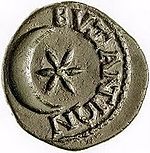 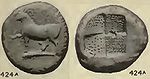 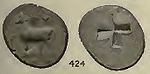 6
ΣΗΛΥΒΡΙΑ
7
ΣΗΛΥΒΡΙΑ
Η Σηλυβρία ή Σηλυμβρία (σημερινή πόλη: Silivri) ήταν αρχαία πόλη της Ανατολικής Θράκης στα παράλια της Προποντίδας και σε απόσταση περίπου 50 χλμ από την Κωνσταντινούπολη, της οποίας ήταν και προπύργιο κατά τα βυζαντινά χρόνια, ενώ αποτέλεσε και έδρα της ιστορικής Μητροπόλεως Σηλυβρίας. Στα χρόνια του αυτοκράτορα του βυζαντίου, Αρκαδίου (395 - 408 μ.χ.) μετονομάστηκε σε Ευδοξιούπολη, προς τιμήν της συζύγου του αυτοκράτορα, Ευδοξίας.
8
ΠΕΡΙΝΘΟΣ
9
ΠΕΡΙΝΘΟΣ
Η Πέρινθος ήταν μια αρχαία ελληνική πόλη στην Συρία.
    Την πόλη αναφέρει ο Αππιανός ως μια των πόλεων που ιδρύθηκαν από τον Σέλευκο. Πολύ πιθανόν να είχε κτιστεί από αποίκους από την θρακική Πέρινθο (σαμιακή αποικία στις ευρωπαϊκές ακτές της Προποντίδας) με άδεια του γενάρχη της δυναστείας των Σελευκιδών. Η τοποθεσία της αρχαίας πόλεως είναι παντελώς άγνωστη.
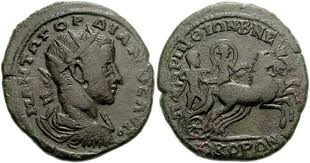 10
ΠΑΚΤΥΗ
11
ΠΑΚΤΥΗ
Αρχαία πόλη της Θρακικής χερσονήσου, στο εσωτερικό της Προποντίδας. Σύμφωνα με μαρτυρίες του Σκύμνου, ιδρύθηκε από τον Αθηναίο Μιλτιάδη. Η πόλη καταστράφηκε μαζί με την Καρδία, το 301 π.Χ., από τον βασιλιά της Θράκης Λυσίμαχο, όταν ίδρυσε τη νέα πρωτεύουσα του κράτους του, τη Λυσιμάχεια.
12
ΚΡΙΘΩΤΗ
13
ΚΡΙΘΩΤΗ
Αρχαία πόλη της Θράκης στα βόρια της Καλλίπολης. Ιδρύθηκε από τους Αθηναίους που είχαν πάει στη Θρακική Χερσόνησο με αρχηγό τον Μιλτιάδη. Είχε χρησιμοποιηθεί από παλιά ως στρατιωτική βάση, εξαιτίας της γεωγραφικής της θέσης, που δεσπόζει στον Ελλήσποντο. Κυριεύθηκε από τους Πέρσες περίπου το 350 π.Χ. Από την Κριθωτή σώζονται μερικά ασημένια νομίσματα του 350 π.Χ.
14
ΚΑΛΛΙΠΟΛΗ
15
ΚΑΛΛΙΠΟΛΗ
Η Καλλίπολη είναι πόλη της ανατολικής Θράκης, στο στόμιο του Ελλησπόντου προς την Προποντίδα, στη θέση της σημερινής τουρκικής πόλης Γκελιμπολού. Βρίσκεται στη χερσόνησο της Καλλίπολης ή Θρακική Χερσόνησο, με το Αιγαίο Πέλαγος στα δυτικά και τα Δαρδανέλια στα ανατολικά. Στον Πελοποννησιακό πόλεμο οι Αθηναίοι έχασαν την κυριαρχία της Καλλίπολης , αλλά την ανέκτησε ο Χάρης. Έπειτα την κυρίευσαν οι Μακεδόνες , μαζί με την υπόλοιπη Θράκη. Κατά τους βυζαντινούς χρόνους μετεξελίχθηκε, μαζί με την υπόλοιπη χερσόνησο , στο κυριότερο προπύργιο της Κωνσταντινούπολης. Κατά την περίοδο του Πρώτου Παγκοσμίου Πολέμου οι Έλληνες εκτοπίστηκαν από τις Οθωμανικές αρχές στο εσωτερικό της Μικράς Ασίας ή σφαγιάστηκαν, για λόγους εθνοφυλετικής κάθαρσης.
16
ΑΛΩΠΕΚΟΝΗΣΟΣ
17
ΑΛΩΠΕΚΟΝΗΣΟΣ
Αρχαία πόλη και όρμος στη χερσόνησο της Καλλίπολης. Ήταν αποικία Αιολέων, καθώς και ορμητήριο του Φιλίππου Γ΄ της Μακεδονίας, στα πλαίσια των επιχειρήσεών του εναντίον της Μαδύτου και της Αβύδου.
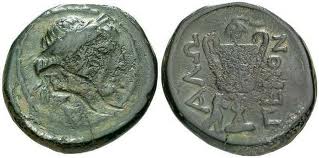 18
ΣΗΣΤΟΣ
19
ΣΗΣΤΟΣ
Σηστός ήταν αρχαία ελληνική πόλη της Θρακικής Χερσονήσου, κοντά στο στενότερο σημείο του Ελλησπόντου και απέναντι από την Άβυδο της ασιατικής ακτής. Ήταν αποικία των Αιολέων την οποία και αναφέρει ο Όμηρος στην Ιλιάδα. Το 478 π.Χ. μετά το τέλος των Περσικών πολέμων, οι Αθηναίοι την κατέλαβαν μέχρι το 404 π.Χ. που περιήλθε στους Σπαρτιάτες. Τελικά τον ίδιο χρόνο την κατέλαβαν οι Πέρσες οι οποίοι και την ελευθέρωσαν και την περιέλαβαν στο κράτος τους. Κατά τη ρωμαϊκή περίοδο, η Σηστός φαίνεται να περιέπεσε σε παρακμή. Το 550 μ.Χ. ο Ιουστινιανός ανήγειρε στη Σηστό ένα πολύ ισχυρό φρούριο. Κοντά στην αρχαία θέση της Σηστού βρίσκεται σήμερα η τουρκική πόλη Εσεάμπατ όπου υφίσταται η πορθμειακή σύνδεση με την έναντι επί της ασιατικής ακτής πόλη Τσανάκκαλε.
20
ΧΡΥΣΟΠΟΛΙΣ
21
ΧΡΥΣΟΠΟΛΙΣ
Αρχαία ελληνική πόλη της ασιατικής παραλίας της Προποντίδας, στον Βόσπορο, απέναντι από το Βυζάντιο. Στη θέση της βρίσκεται το σημερινό προάστιο της Κωνσταντινούπολης Ουσκουντάρ.
    Αρχικά η Χρυσόπολις βρισκόταν σε άμεση εξάρτηση από τη γειτονική Χαλκηδόνα, ενώ το 508 π.χ κατακτήθηκε από τους Πέρσες και απελευθερώθηκε μετά τους Μηδικούς πολέμους. Το 400 π.χ στάθμευσαν εκεί για λίγο οι Μύριοι του Ξενοφώντα, ενώ σύμφωνα με την παράδοση εκεί κήρυξε τον χριστιανισμό ο απόστολος Ανδρέας. Στα τέλη της Βυζαντινής περιόδου μετονομάστηκε σε Σκούταρι, από όπου προέρχεται και η σημερινή τουρκική της ονομασία.
22
ΚΙΟΣ
23
ΚΙΟΣ
Αρχαία πόλη της Μικράς Ασίας. Ήταν χτισμένη στον μυχό του κόλπου της Βιθυνίας, στο  σημείο  όπου βρίσκεται σήμερα η τουρκική πόλη Γκεμλέκ. Οι πρώτοι κάτοικοι της Κίου ήταν  Μυσοί. Στη συνέχεια κατοικήθηκε και από Κάρες, τους οποίους αργότερα εξόρισαν  οι Μιλήσιοι με αρχηγό  τον  Κίο. Ο τελευταίος έδωσε το όνομά του στην πόλη και στον ποταμό, ο οποίος ονομαζόταν και Ασκάνιος, διότι πήγαζε από την Ασκανία λίμνη. Ο Ρωμαίος στρατηγός Γάιος Τριάριος ελευθέρωσε την πόλη από το βασίλειο του Πόντου, της έδωσε την παλιά της ονομασία και την ανεξαρτησία  της και η Κίος γνώρισε έτσι νέα ακμή, μέχρι την εποχή που έγινε τμήμα του βυζαντινού κράτους. Κατά  τα  χριστιανικά  χρόνια η Κίος ήταν επισκοπική έδρα. Το 1336 περιήλθε στην κυριαρχία των Τούρκων.
24
ΚΑΛΧΗΔΩΝ
25
ΚΑΛΧΗΔΩΝ
Η Χαλκηδόνα, πόλη της Βιθυνίας, εκτεινόταν σε μια μικρή χερσόνησο, στα ασιατικά παράλια του Βοσπόρου. Μαζί με το Βυζάντιο, χτισμένο στην ακριβώς απέναντι ακτή, ήταν οι ισχυρότερες πόλεις της περιοχής κατά την Αρχαιότητα. Κατά τη διάρκεια του Πελοποννησιακού πολέμου (431-404 π.Χ.) συμμάχησε άλλοτε με τους Αθηναίους και άλλοτε με τους Σπαρτιάτες. Το 386 π.Χ., με την Ανταλκίδειο ειρήνη, βρέθηκε ξανά υπό την κυριαρχία του Πέρση βασιλέα. Σήμερα αποτελεί προάστιο της Κωνσταντινούπολης με την ονομασία Kadiköy.
26
ΚΥΖΙΚΟΣ
27
ΚΥΖΙΚΟΣ
Η Κύζικος ήταν αρχαία μικρασιατική πόλη στη Μικρά Φρυγία κοντά στην Προποντίδα. Ήταν αποικία των Μιλήσιων. Ιδρυτής της θεωρείται ο ήρωας Κύζικος, που βοήθησε στην επιτυχία της Αργοναυτικής Εκστρατείας. Έξω από τις ακτές της ο Αλκιβιάδης καταναυμάχησε τους Λακεδαιμόνιους το 410 π.Χ. Την εποχή της ρωμαϊκής κυριαρχίας ήταν σχεδόν ελεύθερη και στη βυζαντινή περίοδο εξακολούθησε να ακμάζει. Τελικά καταστράφηκε από σεισμό το 943 μ.Χ. και κυριολεκτικά ισοπεδώθηκε.
28
ΛΑΜΨΑΚΟΣ
29
ΛΑΜΨΑΚΟΣ
Η Λάμψακος, ισχυρή πόλη στην ανατολική ακτή του Ελλησπόντου, στην περιοχή της Τρωάδος, άκμασε κατά το μεγαλύτερο μέρος της 1ης χιλιετίας π.Χ. Βρισκόταν απέναντι από την Καλλίπολη της Θρακικής Χερσονήσου, στη συμβολή του Ελλησπόντου με την Προποντίδα, και χάρη στο εξαίρετο λιμάνι της εξελίχθηκε σε σημαίνον εμπορικό κέντρο της αρχαιότητας. Το αρχικό τοπωνύμιο ήταν Πιτυούσα ή Πιτύεια. Ως χρονολογία ίδρυσης της ελληνικής αποικίας παραδίδεται το έτος 654/653 π.Χ. και ως τόπος καταγωγής των αποίκων η ιωνική Φώκαια. Στα δυτικά εκτεινόταν μέχρι την πόλη Περκωτή , που βρισκόταν σε απόσταση 12 περίπου χλμ. από τη Λάμψακο, και βορειοανατολικά μέχρι την πόλη Παισό ,η οποία ενσωματώθηκε στη λαμψακηνή επικράτεια μετά το 425/424 π.Χ
30
ΟΙΚΟΝΟΜΙΑ
Το έμβλημά της, που απεικονίζεται στα νομίσματα, ερμηνεύεται από μερικούς ως φτερωτός ιππόκαμπος, σύμβολο των θαλασσοπόρων Λαμψακηνών και των ναυτικών δραστηριοτήτων τους. Ενδεικτικοί για την ακμάζουσα οικονομία της τον 5ο αι. π.Χ. είναι οι υψηλοί φόροι που πλήρωνε ως μέλος της Α΄ Αθηναϊκής Συμμαχίας. Η οικονομική ανάπτυξή της οφειλόταν όχι μόνο στο θαλάσσιο εμπόριο, αλλά και στην ενασχόληση των κατοίκων με την αμπελουργία. Ο λαμψακηνός οίνος, που παραγόταν άφθονα, υπήρξε ιδιαίτερα φημισμένος κατά την αρχαιότητα. Μία ακόμη πηγή εσόδων ήταν η αλιεία, κάτι που ισχύει για όλες τις πόλεις της Προποντίδας. Τέλος, την εποχή του Κωνσταντίου (337-361), εκτός από την αλιεία, πλουτοπαραγωγική πηγή αποτελούσε και το αυτοκρατορικό βαφείο πορφύρας.
31
ΝΟΜΙΣΜΑΤΑ ΛΑΜΨΑΚΟΥ
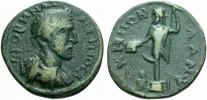 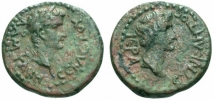 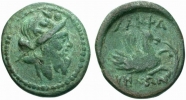 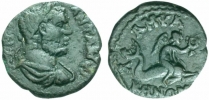 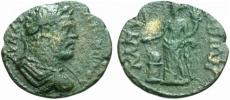 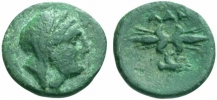 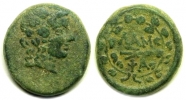 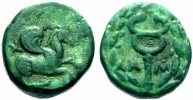 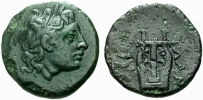 32
ΝΟΜΙΣΜΑΤΑ ΛΑΜΨΑΚΟΥ
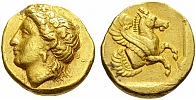 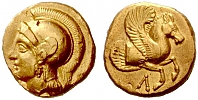 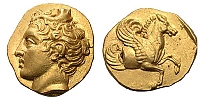 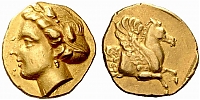 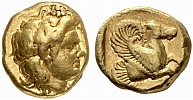 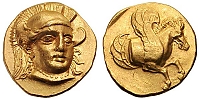 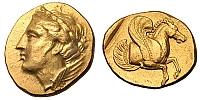 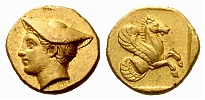 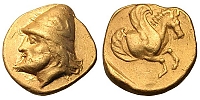 33
ΝΟΜΙΣΜΑΤΑ  ΛΑΜΨΑΚΟΥ
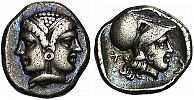 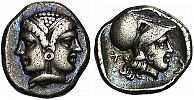 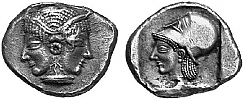 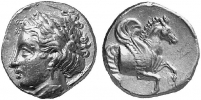 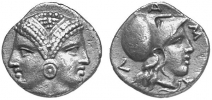 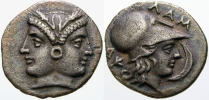 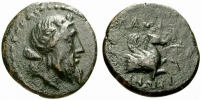 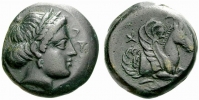 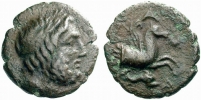 34
ΝΟΜΙΣΜΑΤΑ  ΛΑΜΨΑΚΟΥ
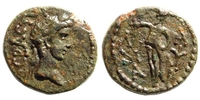 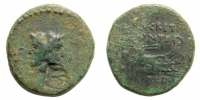 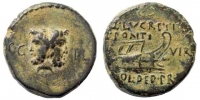 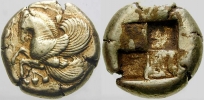 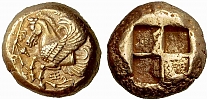 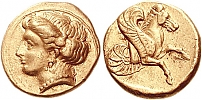 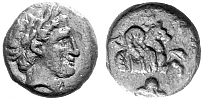 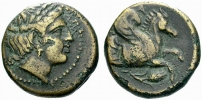 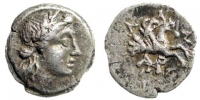 35
ΝΟΜΙΣΜΑΤΑ  ΛΑΜΨΑΚΟΥ
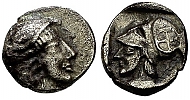 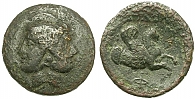 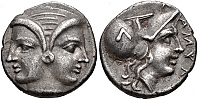 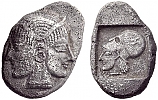 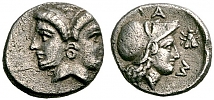 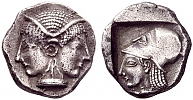 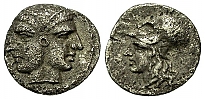 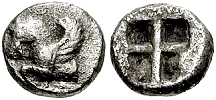 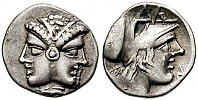 36
ΝΟΜΙΣΜΑΤΑ  ΛΑΜΨΑΚΟΥ
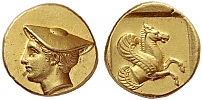 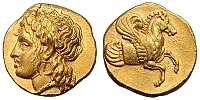 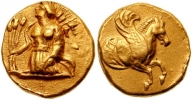 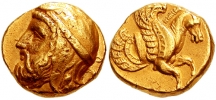 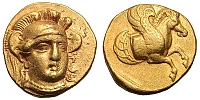 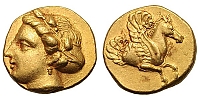 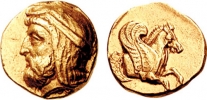 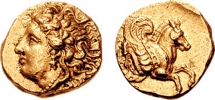 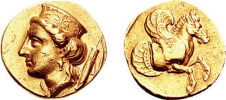 37
ΝΟΜΙΣΜΑΤΑ  ΛΑΜΨΑΚΟΥ
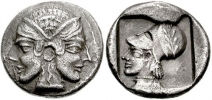 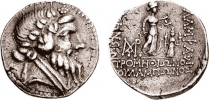 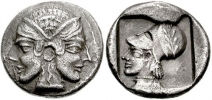 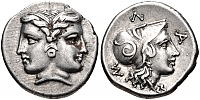 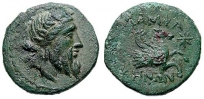 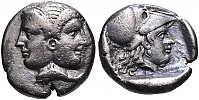 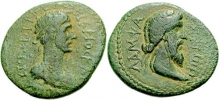 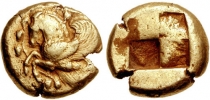 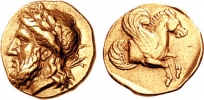 38
ΔΑΡΔΑΝΟΣ
39
ΔΑΡΔΑΝΟΣ
Αρχαία πόλη στη μικρασιατική ακτή του Ελλησπόντου. Χτίστηκε, κατά την παράδοση, από τον ομώνυμο μυθικό ήρωα. Στην πραγματικότητα, ήταν αποικία των Αιολέων. Το 498 π.Χ. την κατέλαβαν οι Πέρσες και την πυρπόλησαν. Κοντά στη Δάρδανο, ο αθηναϊκός στόλος καταναυμάχησε τον σπαρτιατικό κατά τον Πελοποννησιακό πόλεμο. Στη Δάρδανο επίσης έγινε και η συνθήκη ειρήνης μεταξύ του Ρωμαίου στρατηγού Σύλλα και του Μιθριδάτη του Ευπάτορα, με την οποία τερματίστηκε ο Α΄ Μιθριδατικός πόλεμος.
40
ΙΛΙΟΝ (ΤΡΟΙΑ)
41
ΙΛΙΟΝ (ΤΡΟΙΑ)
Η Τροία ή Ίλιον είναι μυθική πόλη, θέατρο του Τρωικού πολέμου, μέρος του οποίου περιγράφεται στην Ομήρου Ιλιάδα, ένα αρχαιοελληνικό έπος, του 9ου ή 8ου π.Χ. αιώνα, που περιέχει παλαιότερο υλικό (Ιλιάς σημαίνει «έπος του Ιλίου»).
	Η Τροία είναι επίσης το όνομα του αρχαιολογικού χώρου, της παραδοσιακής τοποθεσίας της Ομηρικής Τροίας, στη Μικρά Ασία, κοντά στην ακτή της σημερινής βορειοδυτικής Τουρκίας, νοτιοδυτικά των Δαρδανελίων κάτω από το Όρος Ίδα της Φρυγίας. Κατά τη βασιλεία του Ρωμαίου αυτοκράτορα Αυγούστου, ιδρύθηκε στην τοποθεσία που πιστευόταν ότι ήταν η θέση του μυθικού Ιλίου, μία νέα πόλη που ονομάστηκε Ilium-Ίλιον. Ήκμασε έως την ίδρυση της Κωνσταντινούπολη, και παρήκμασε σταδιακά κατά τα βυζαντινά χρόνια.
42
ΝΕΑΝΔΡΕΙΑ
43
ΝΕΑΝΔΡΕΙΑ
Η Νεάνδρεια ήταν παραλιακή πόλη της Τρωάδος, μεταξύ της Αλεξανδρείας και της Λαρίσης. Φαίνεται να ιδρύθηκε από Αιολείς αποίκους, το 700 π.Χ. Τα τείχη της πόλης, που είναι 3.200 μέτρα μήκος και 3 μέτρα πλάτος κτίστηκαν με πολυγωνική μορφή. Είναι σε καλή κατάσταση σήμερα. Επιπρόσθετα το ιερό του Δία, οι οικίες της αρχαϊκής και κλασικής περιόδου, η νεκρόπολη με τις σαρκοφάγους και τους τάφους, αποτελούν τα διασωθέντα μνημεία της Νεανδρείας. Η ακρόπολη της πόλης είναι 500 μέτρα ύψος.
44
ΑΡΧΑΙΑ  ΝΟΜΙΣΜΑΤΑ  				ΝΕΑΝΔΡΕΙΑΣ
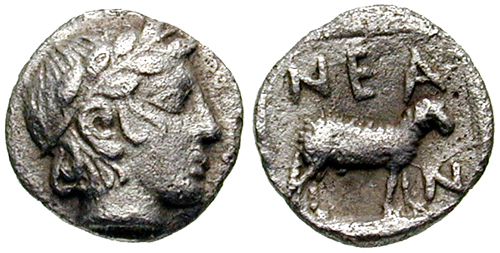 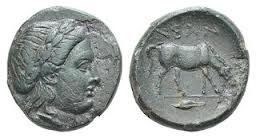 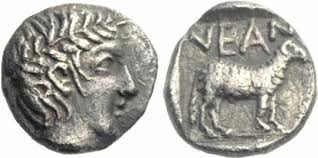 45
ΑΜΑΞΙΤΟΣ
46
ΑΜΑΞΙΤΟΣ
Η Ἁμαξιτός ήταν ελληνική πόλη της ΝΔ Τρωάδας, η οποία αποτελεί το όριο μεταξύ της Τρωάδος και Αιολίδος. Η περιοχή γύρω από την πόλη ήταν γνωστή ως Ἁμαξιτία και περιλάμβανε τον ναό του Σμινθέως Απόλλωνος, τις αλυκές στην γείτονα πόλη Τραγασές και τον Σατνιόεντα ποταμό. Η τοποθεσία της Αμαξιτού, εντοπίζεται στο ύψωμα που ονομάζεται Beşiktepe κοντά στο χωριό Gülpınar. . Μετά την λήξη του Πελοποννησιακού πολέμου απόλαυσε μια σύντομη περίοδο ανεξαρτησίας και το 399 π.Χ. κατελήφθη από τους Πέρσες.
47
ΝΟΜΙΣΜΑΤΑ  ΑΜΑΞΙΤΟΥ
Στα νομίσματα, στην πρόσθια όψη έφερε τον Απόλλωνα με την λύρα, ή τον Σμινθέα Απόλλωνα και στην πίσω πλευρά την επιγραφή ΑΜΑΞΙ. Έτσι γίνεται έμμεση αναφορά για τον ναό του Σμινθέως Απόλλωνος στην γειτονική πόλη Σμίνθειον και τέτοια νομίσματα έχουν βρεθεί σε όλη την Τρωάδα.
48
ΠΟΛΕΙΣ
Ήραιον Τείχος
Γάνος 
Αίνος
Καρδία
Αγορά
Λίμναι
Μάδυτος
Ελαιούς
Μύρλεια
Δασκύλιον
Πρίαπος
Πάριον 
Παισός
Περκώτη 
Παλαιπερκώτη
Αρίσβη
Άβυδος
Κρεμαστή
Σίγειον
Αστακός
Λάρισα
Κοκύλιον
Κεβρήνη
Σκήψις
Άσσος
Γάργαρα
Αστυρά
Αδραμύττιο
Λαμπώνεια
49
ΒΙΒΛΙΟΓΡΑΦΙΑ
Εγκυκλοπαίδεια ΔΟΜΗ

http://el.wikipedia.org/wiki/%CE%9A%CF%89%CE%BD%CF%83%CF%84%CE%B1%CE%BD%CF%84%CE%B9%CE%BD%CE%BF%CF%8D%CF%80%CE%BF%CE%BB%CE%B7
http://el.wikipedia.org/wiki/%CE%92%CF%85%CE%B6%CE%AC%CE%BD%CF%84%CE%B9%CE%BF

http://tourkikanea.wordpress.com/2011/09/22/perinthos/

http://www.ygeiaonline.gr/index.php?option=com_k2&view=item&id=40970:paktyh

http://el.wikipedia.org/wiki/%CE%9A%CE%B1%CE%BB%CE%BB%CE%AF%CF%80%CE%BF%CE%BB%CE%B7

http://el.wikipedia.org/wiki/%CE%A3%CE%B7%CF%83%CF%84%CF%8C%CF%82

http://el.wikipedia.org/wiki/%CE%9C%CE%AC%CE%B4%CF%85%CF%84%CE%BF%CF%82

http://el.wikipedia.org/wiki/%CE%A3%CE%AF%CE%B3%CE%B5%CE%B9%CE%BF%CE%BD
 http://el.wikipedia.org/wiki/%CE%86%CE%B2%CF%85%CE%B4%CE%BF%CF%82_%CE%9C%CF%85%CF%83%CE%AF%CE%B1%CF%82

http://el.wikipedia.org/wiki/%CE%91%CF%81%CE%AF%CF%83%CE%B2%CE%B7

http://www.ygeiaonline.gr/index.php?option=com_k2&view=item&id=43134:perkvth

http://asiaminor.ehw.gr/Forms/fLemmaBody.aspx?lemmaId=6705#chapter_0
50
ΒΙΒΛΙΟΓΡΑΦΙΑ
http://asiaminor.ehw.gr/Forms/fLemmaBody.aspx?lemmaId=5044#chapter_0

http://el.wikipedia.org/wiki/%CE%9B%CE%AC%CE%BC%CF%88%CE%B1%CE%BA%CE%BF%CF%82

http://users.sch.gr/markmarkou/katalog/ecp/dardanellia.htm

http://el.wikipedia.org/wiki/%CE%A0%CE%AC%CF%81%CE%B9%CE%BF%CE%BD

http://el.wikipedia.org/wiki/%CE%A0%CF%81%CE%AF%CE%B1%CF%80%CE%BF%CF%82_(%CE%9C%CF%85%CF%83%CE%AF%CE%B1)

http://el.wikipedia.org/wiki/%CE%9A%CF%8D%CE%B6%CE%B9%CE%BA%CE%BF%CF%82

http://el.wikipedia.org/wiki/%CE%9C%CE%BF%CF%85%CE%B4%CE%B1%CE%BD%CE%B9%CE%AC

http://el.wikipedia.org/wiki/%CE%9A%CE%AF%CE%BF%CF%82

http://asiaminor.ehw.gr/Forms/fLemmaBody.aspx?lemmaid=6654

http://el.wikipedia.org/wiki/%CE%9F%CF%85%CF%83%CE%BA%CE%BF%CF%85%CE%BD%CF%84%CE%AC%CF%81
51